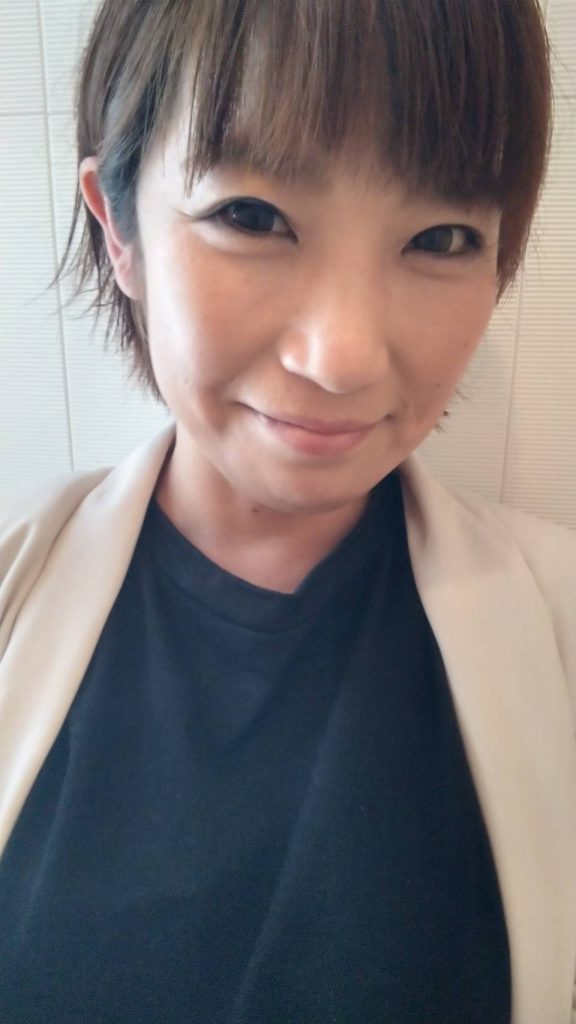 専門知識と介護経験を生かし、一人ひとり、それぞれの家庭に合わせた介護リフォームを私たちがお手伝いします！お気軽に、ご連絡ください。福祉と建築を、より身近なものに..真摯にお客様一人ひとりと向き合っていきます。